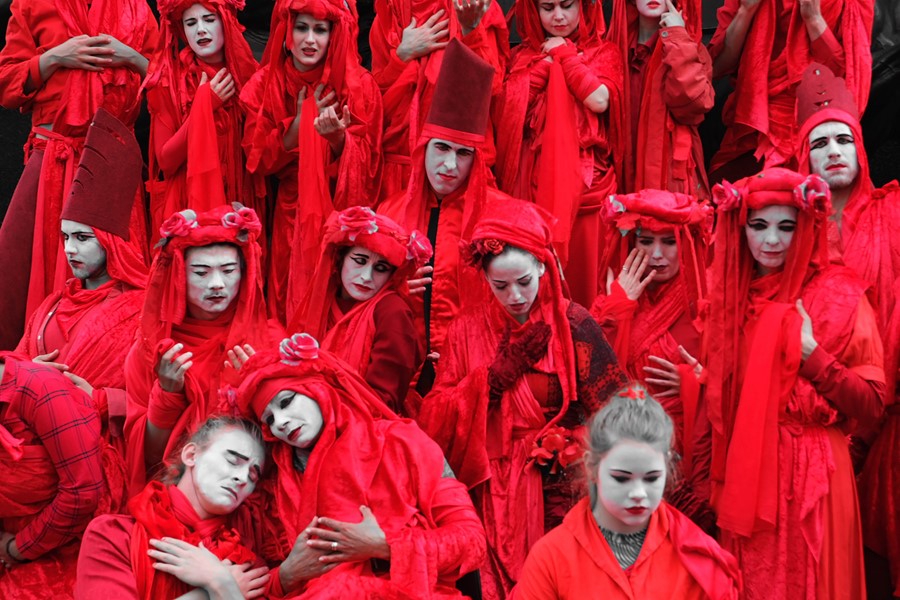 Red Rebel Brigade
Extinction Rebellion
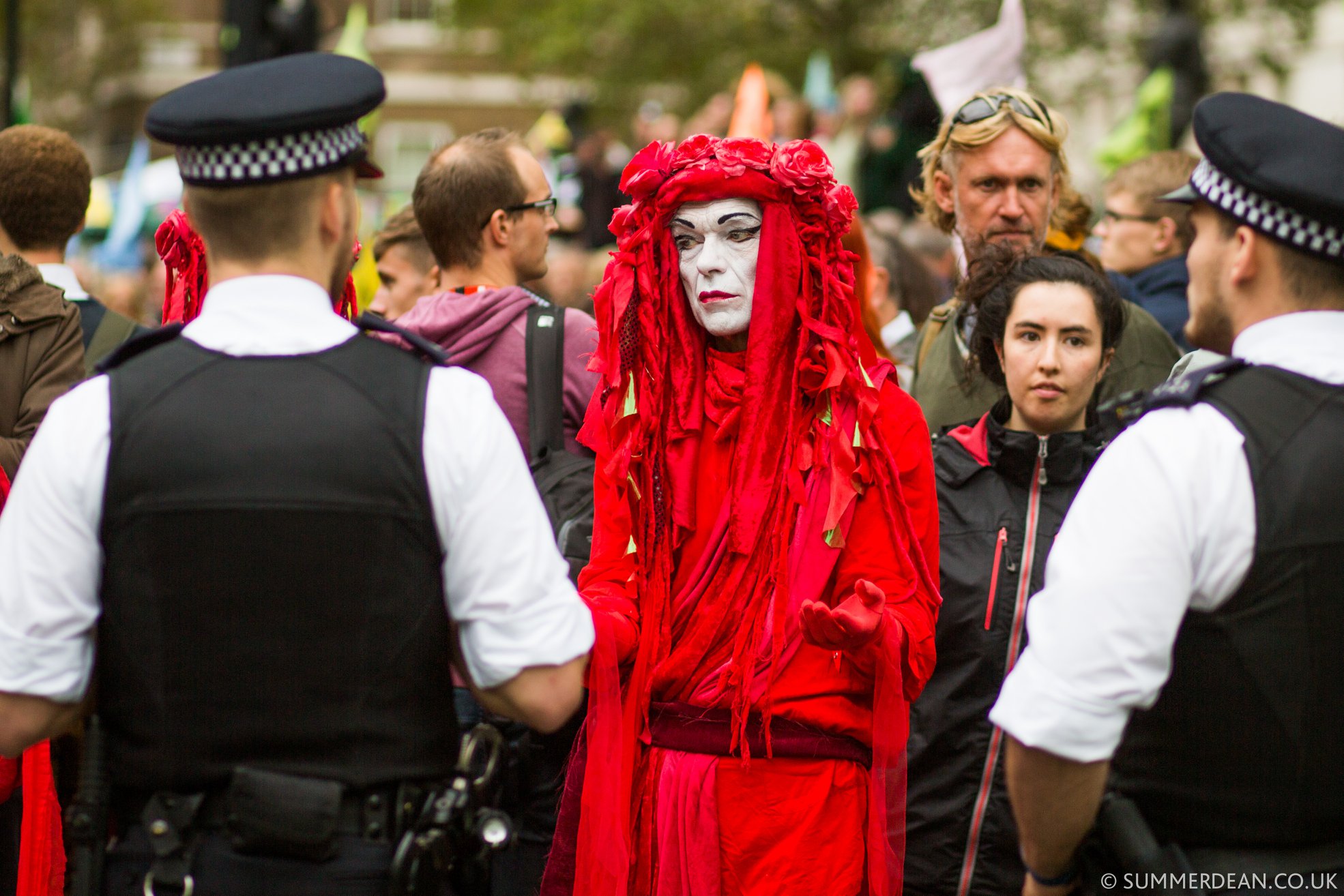 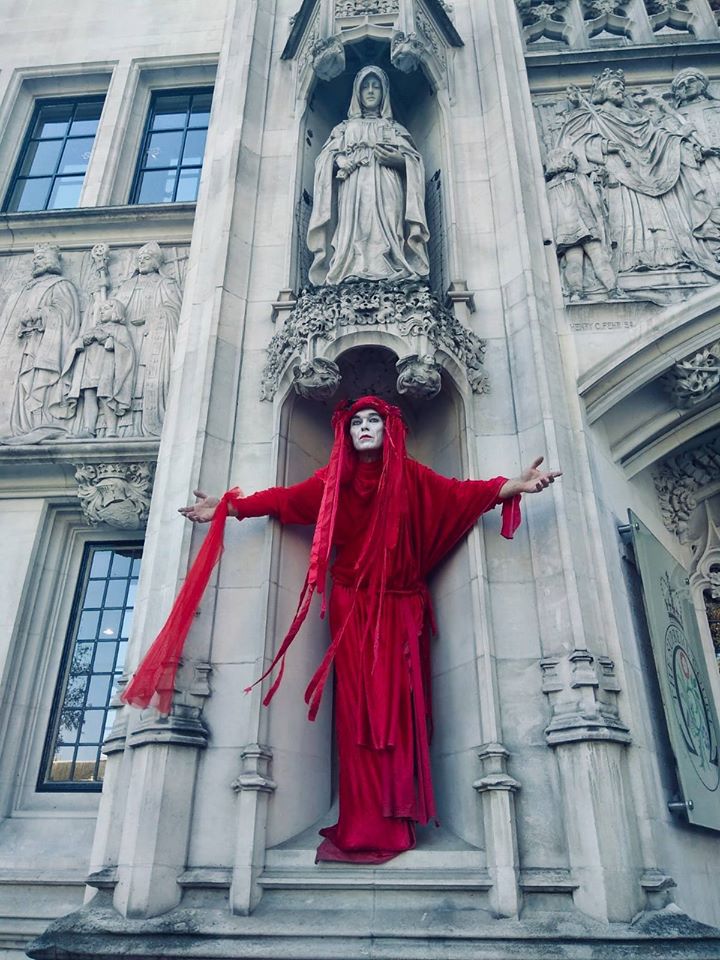 Doug Francisco: Red Rebel Brigade Founder and Creator
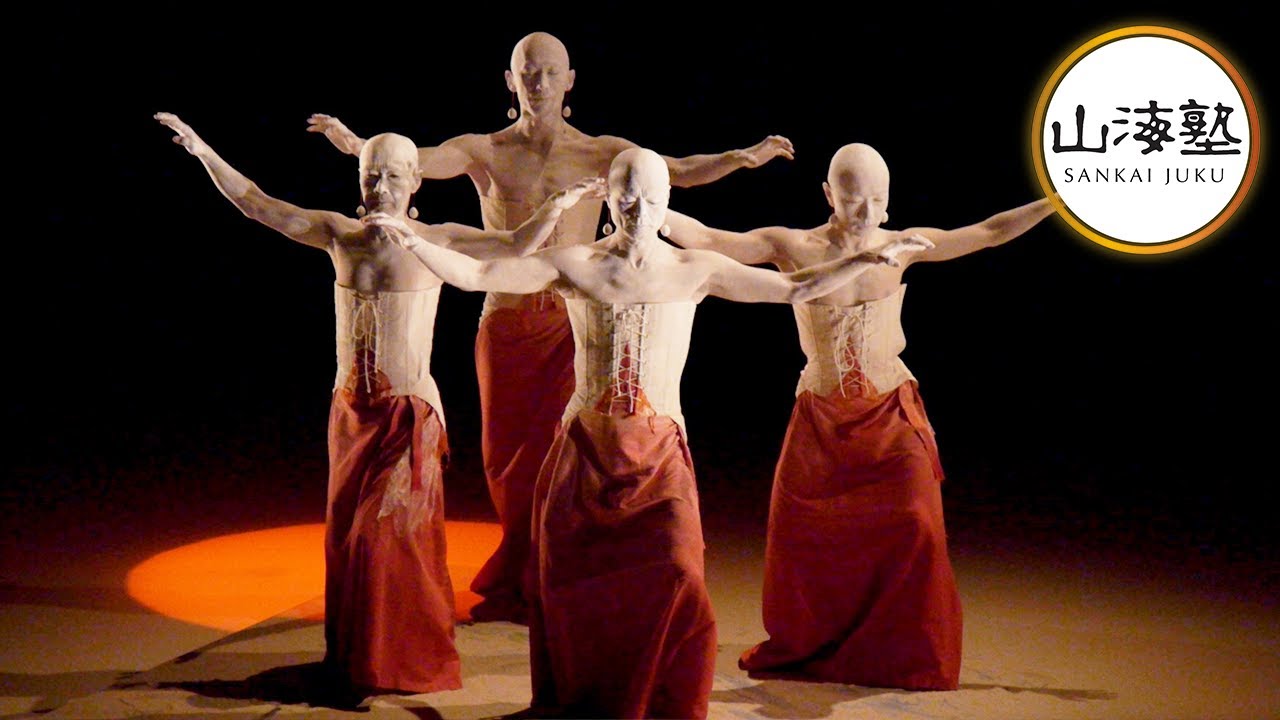 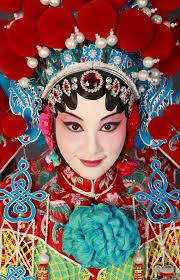 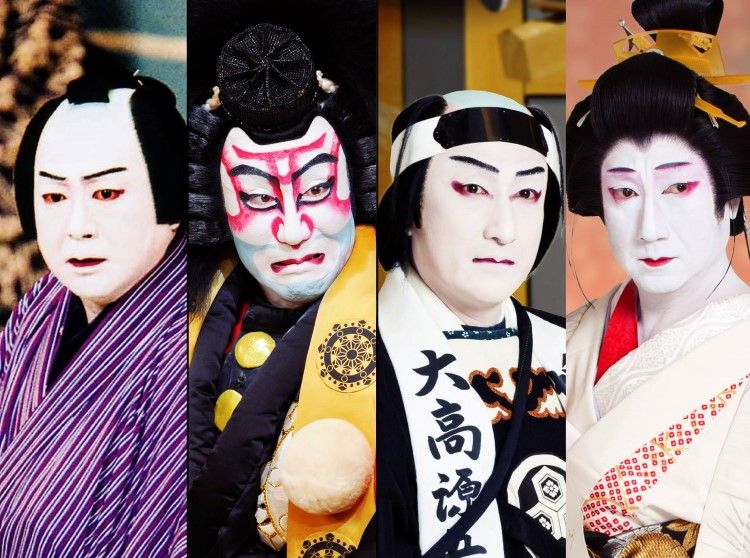 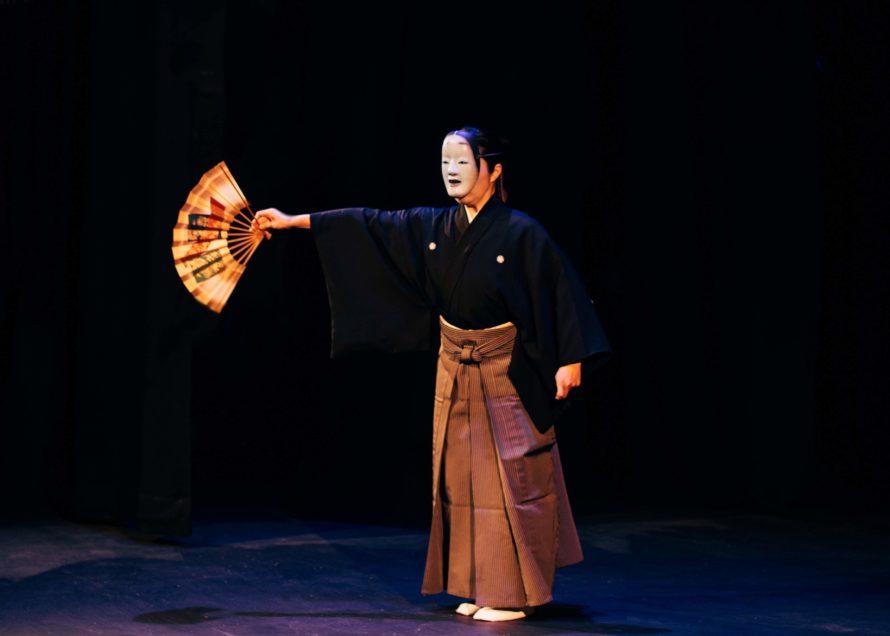 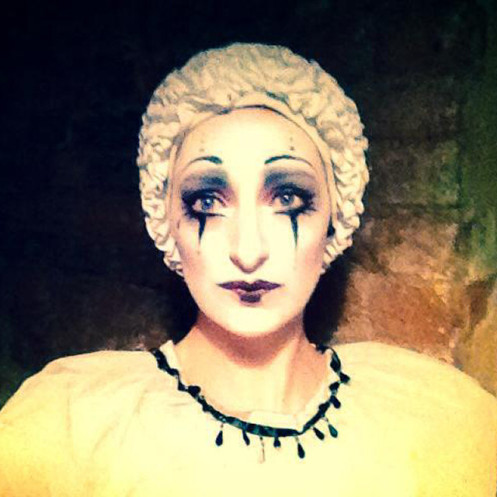 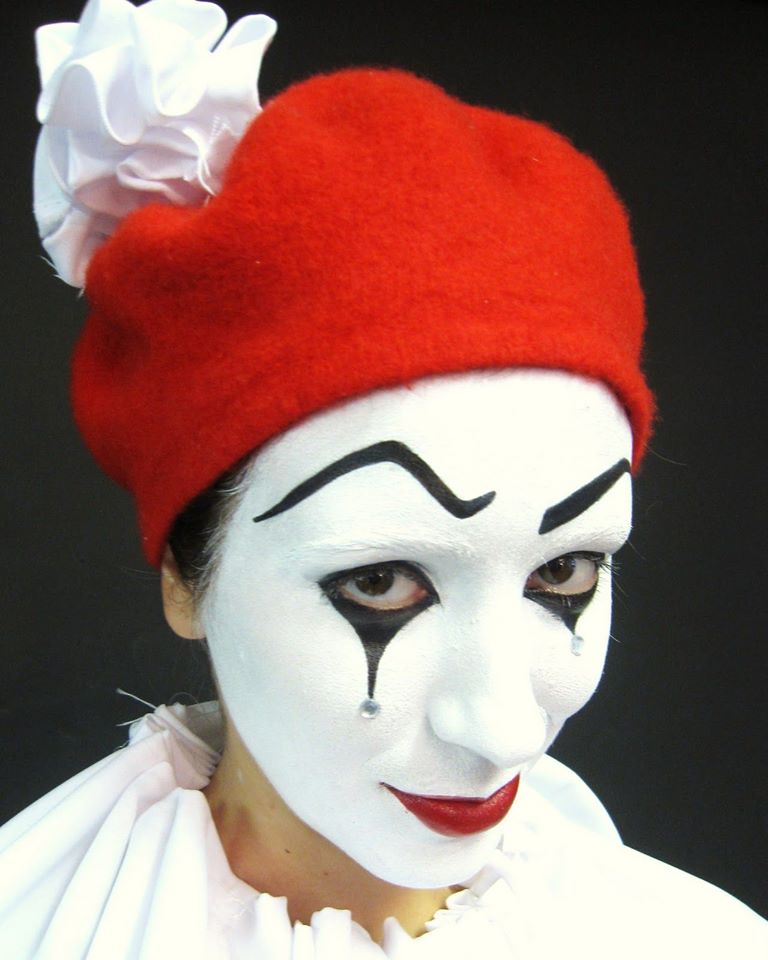 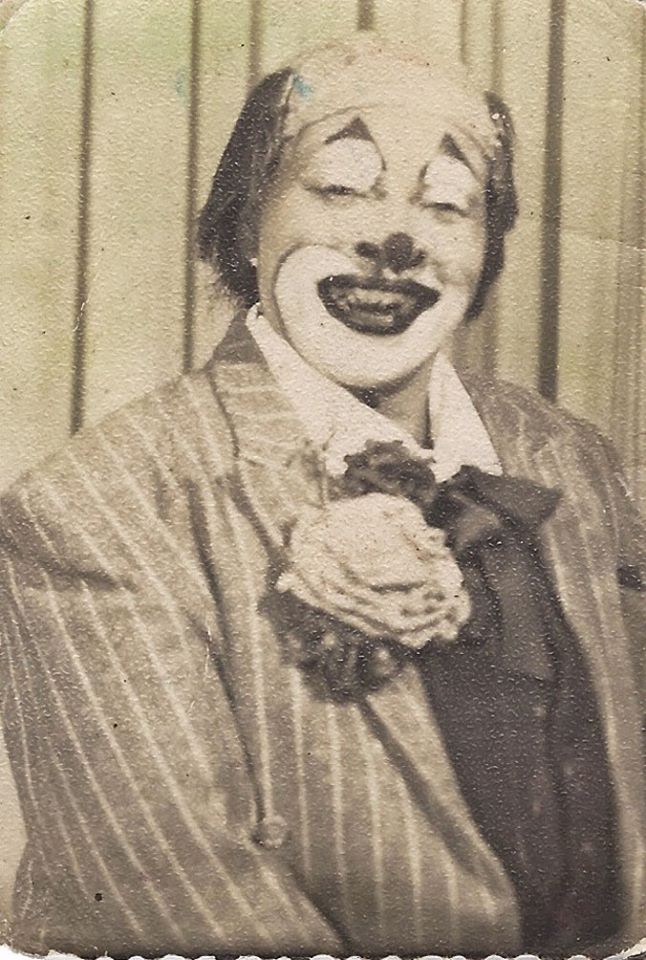 History/ Background/ Context
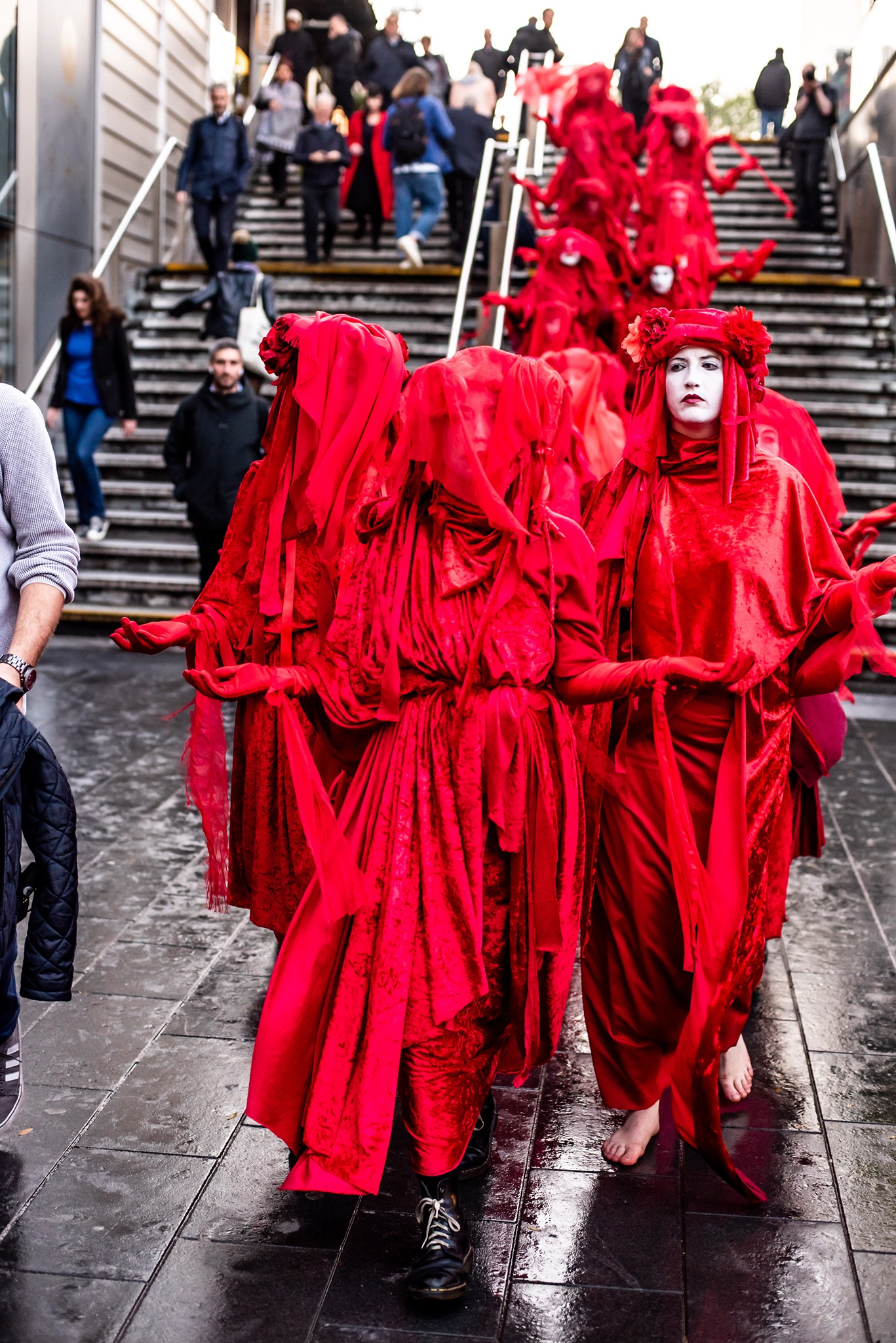 Principles

Two paces/ speeds
Distance between ‘reds’
Posture
Gestures
Facial expressions
Dealing with onlookers
Grounded/ embodied
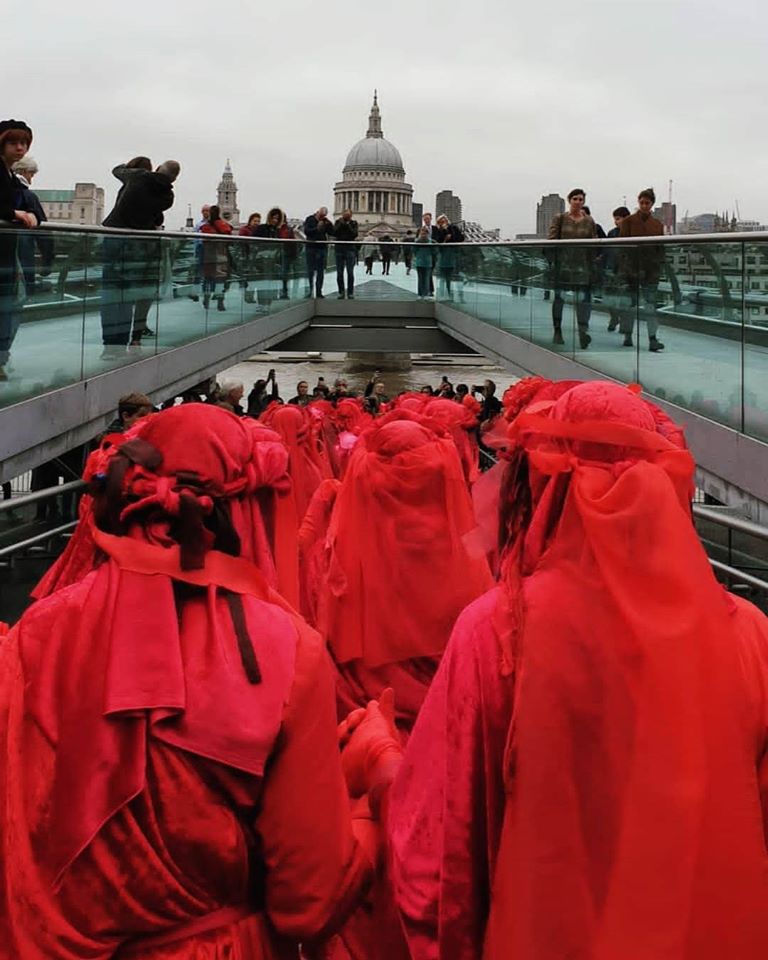 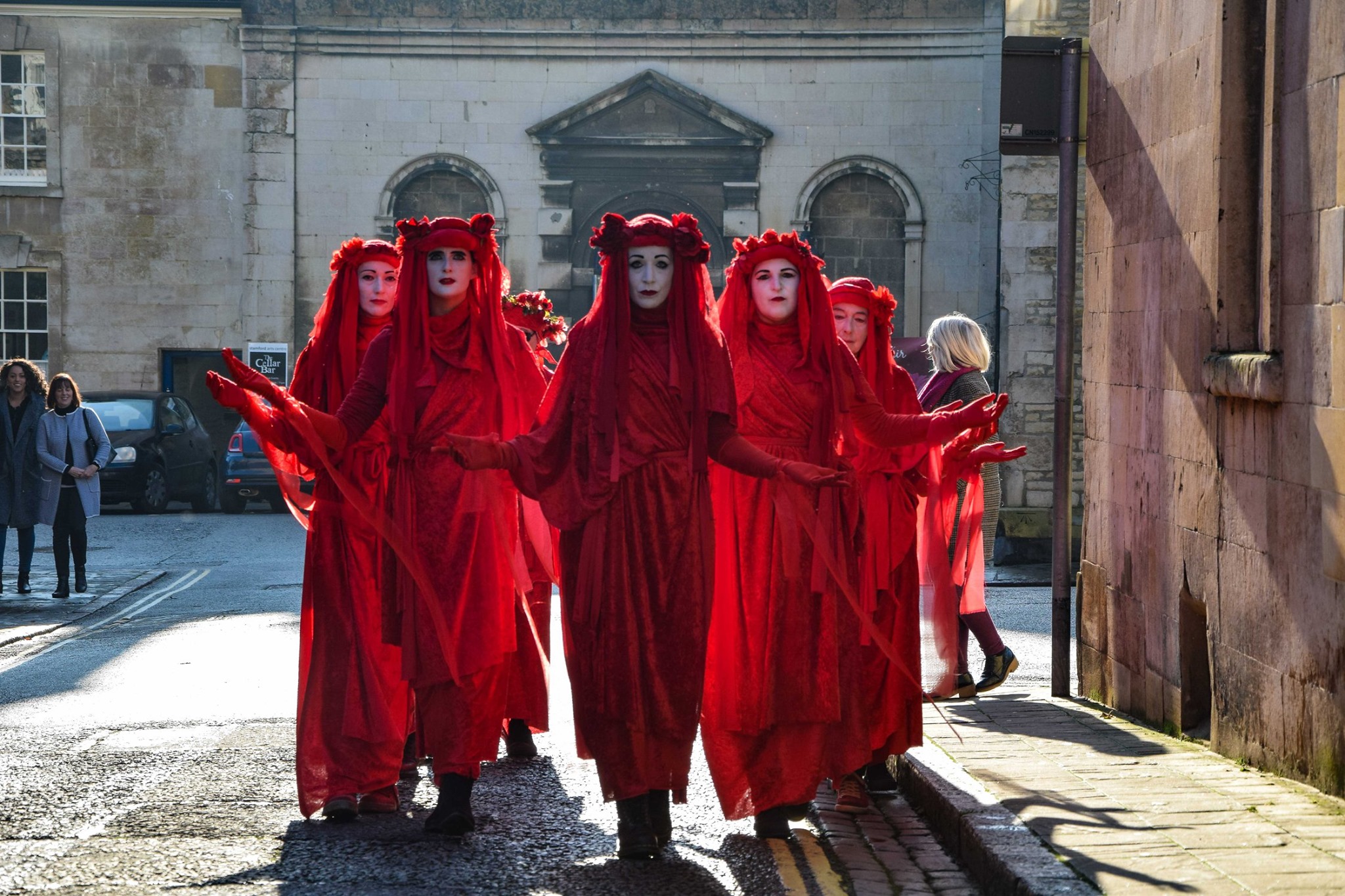 Walking Formation
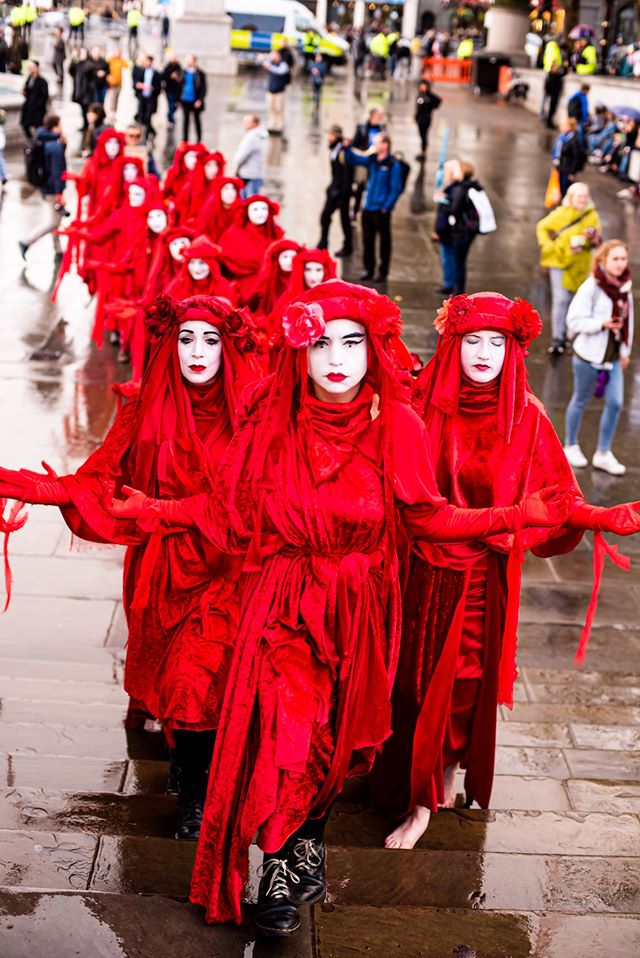 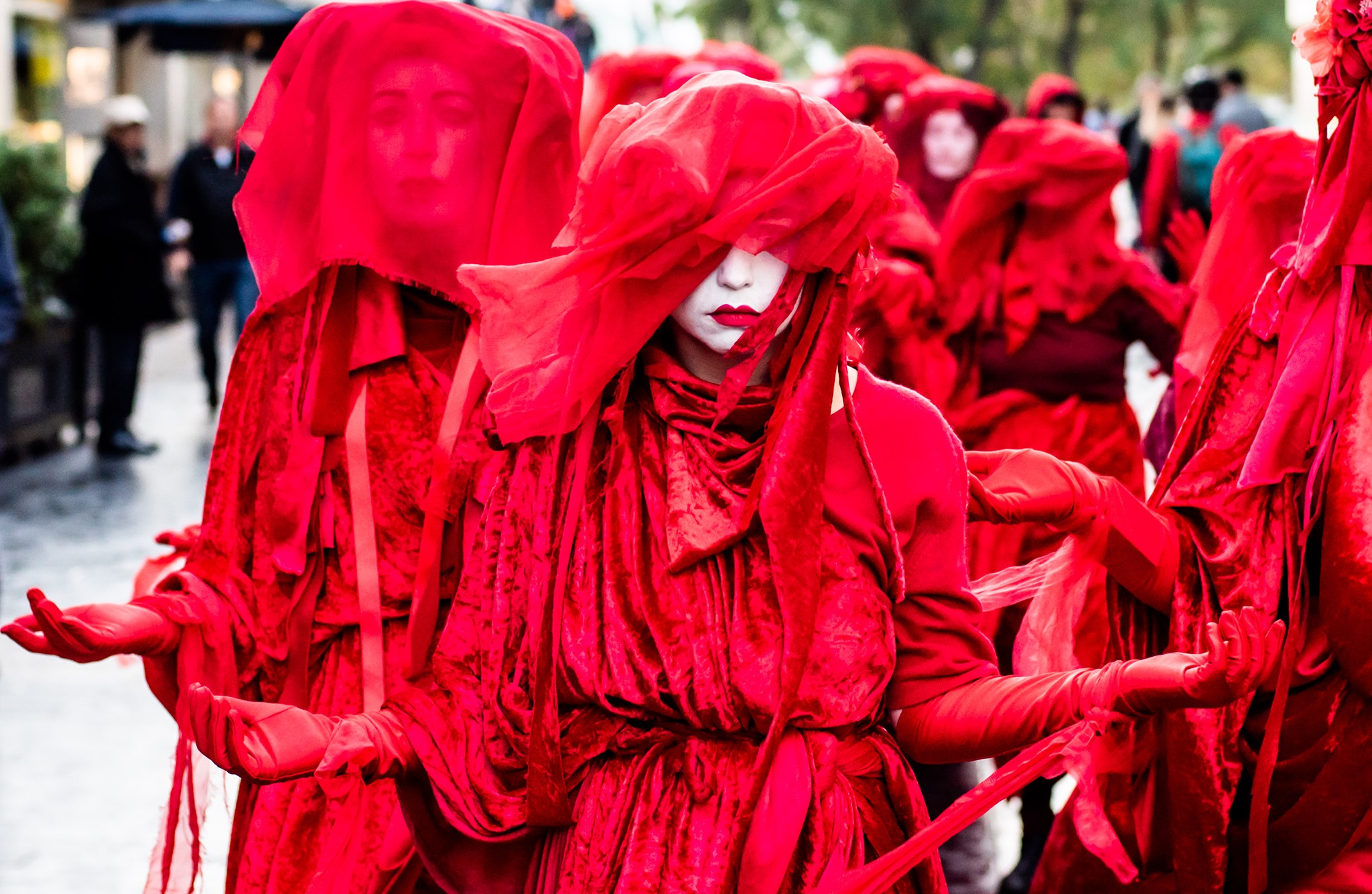 Walking Formation
Walking Formation
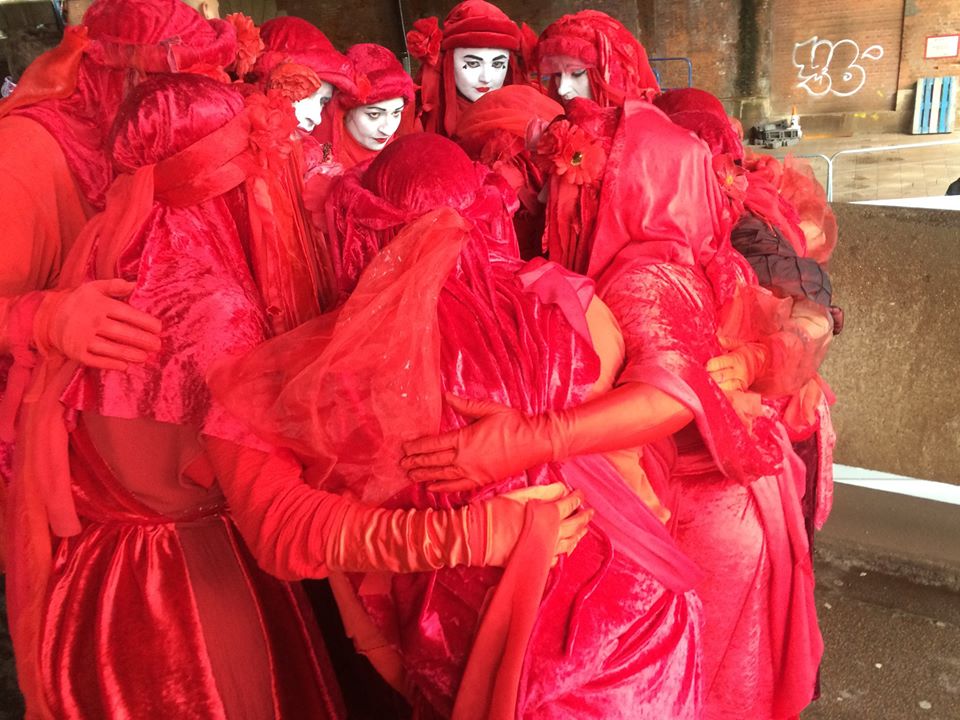 Huddle
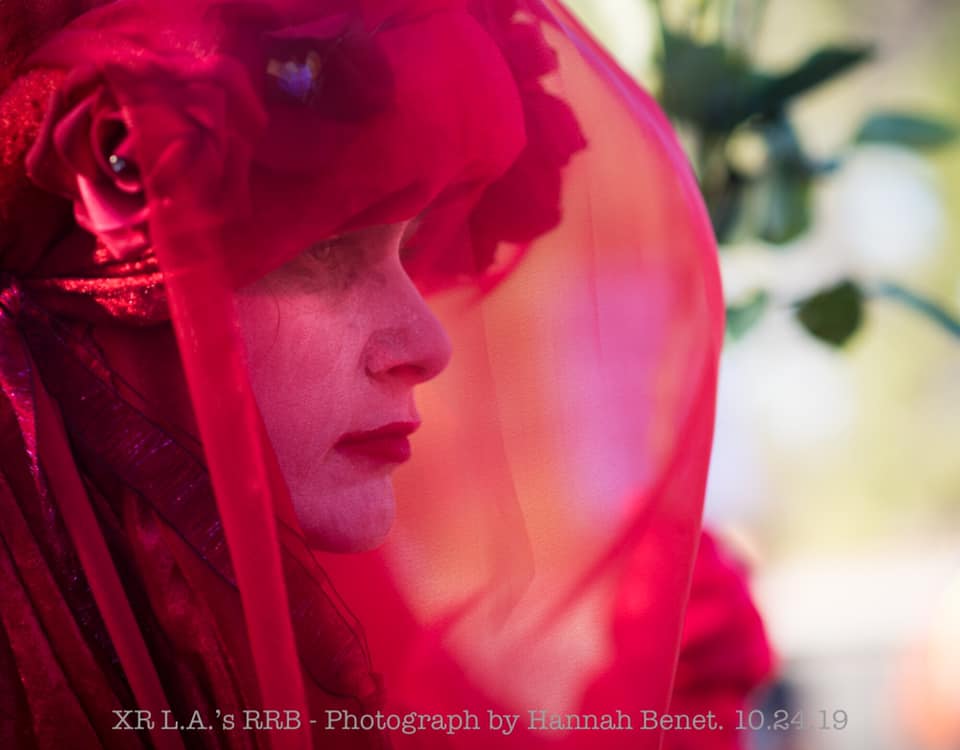 Veiled/ Unveiled
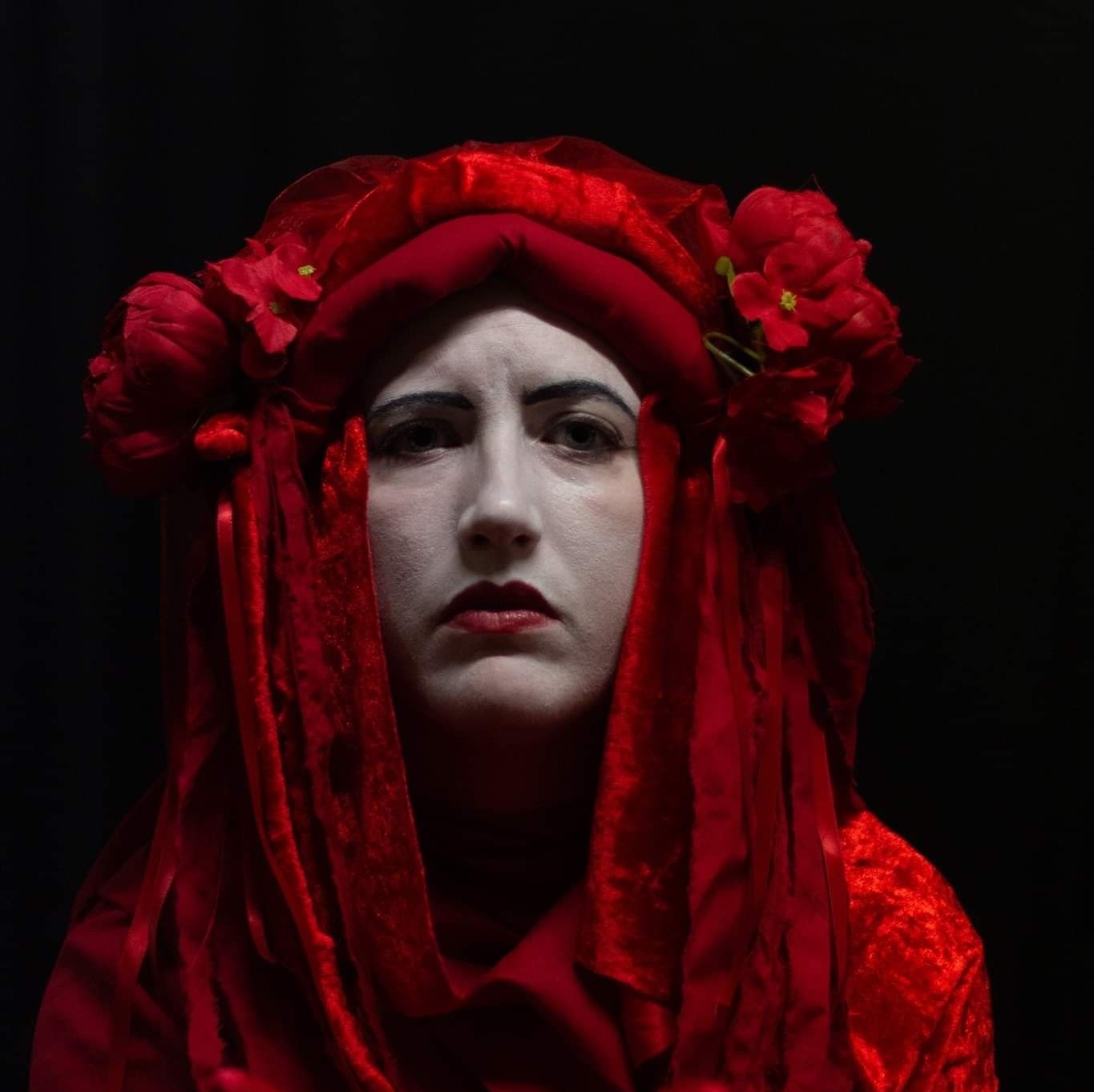 Embodying Emotion
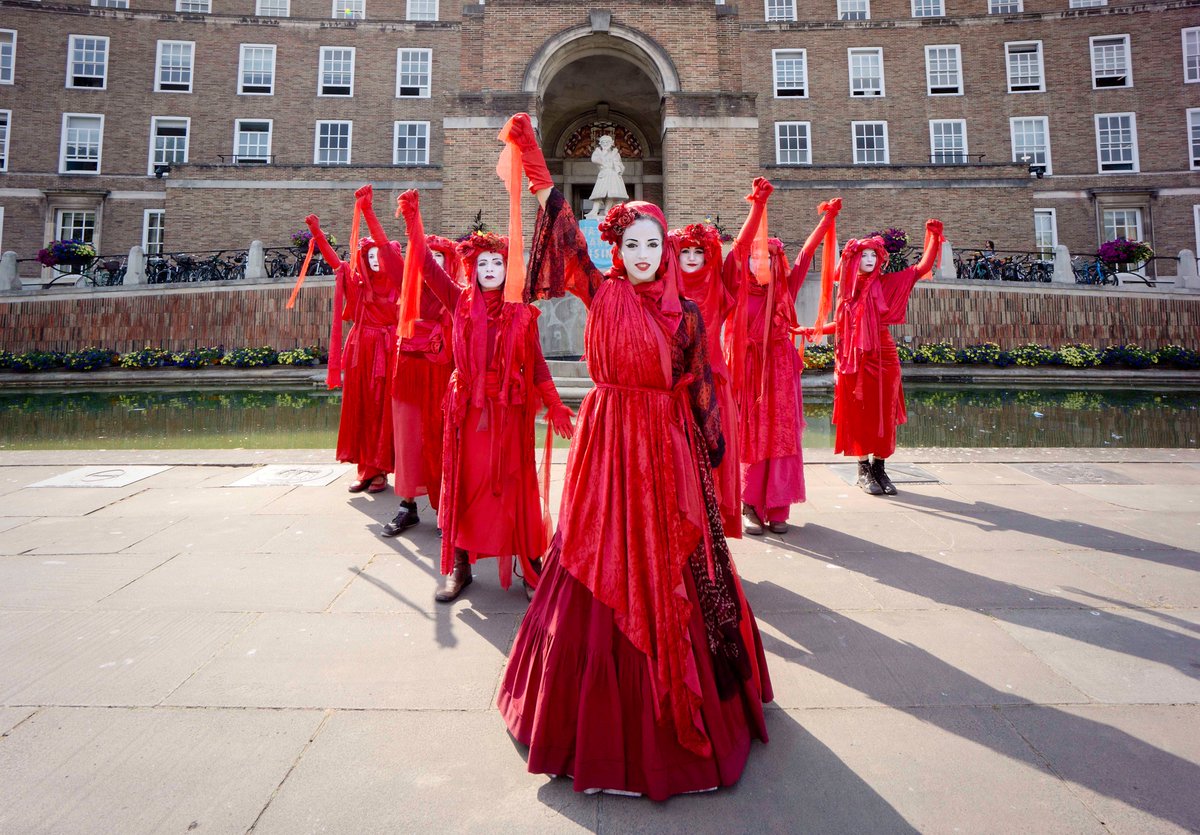 Victory
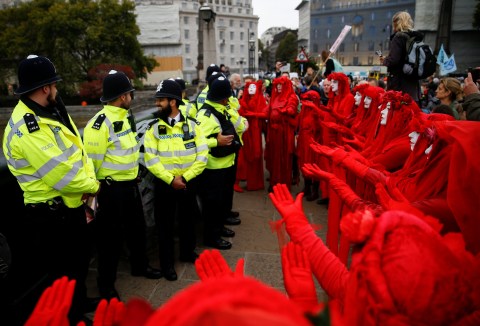 Appealing/ Pleading
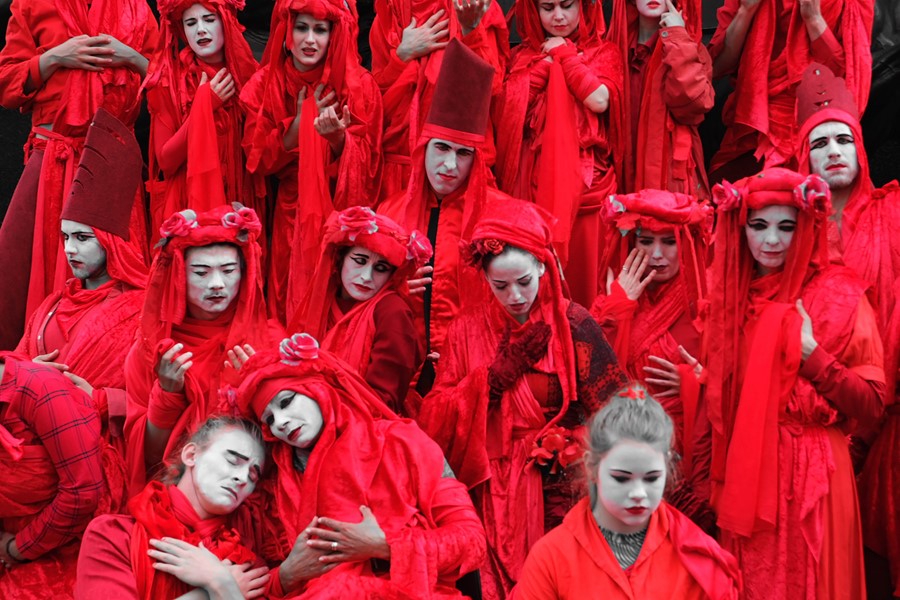 Sorrow/ Grief
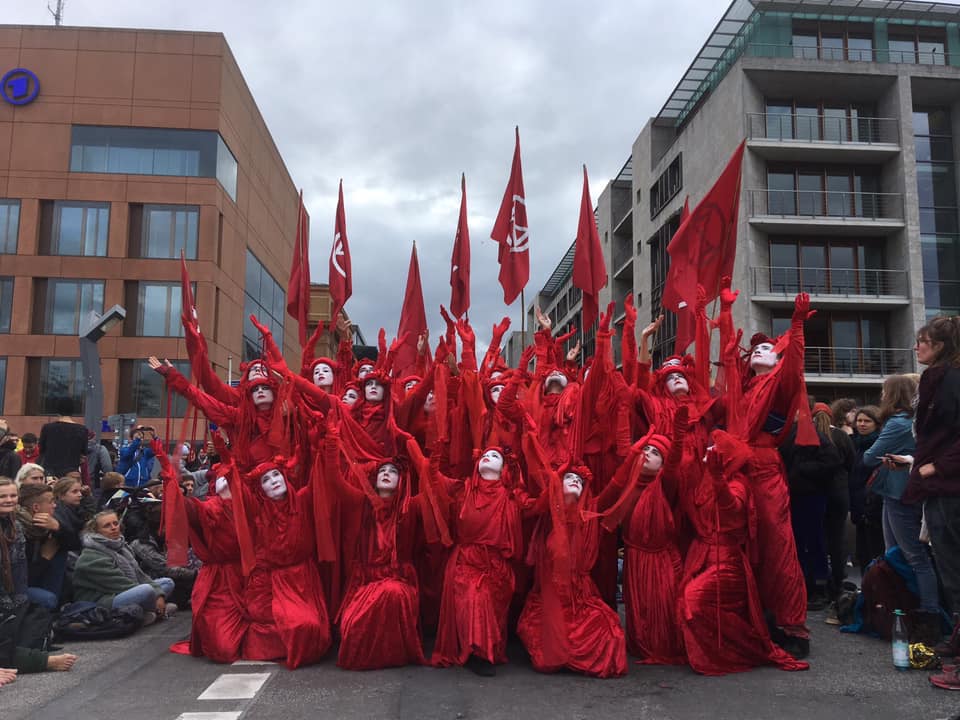 Hope
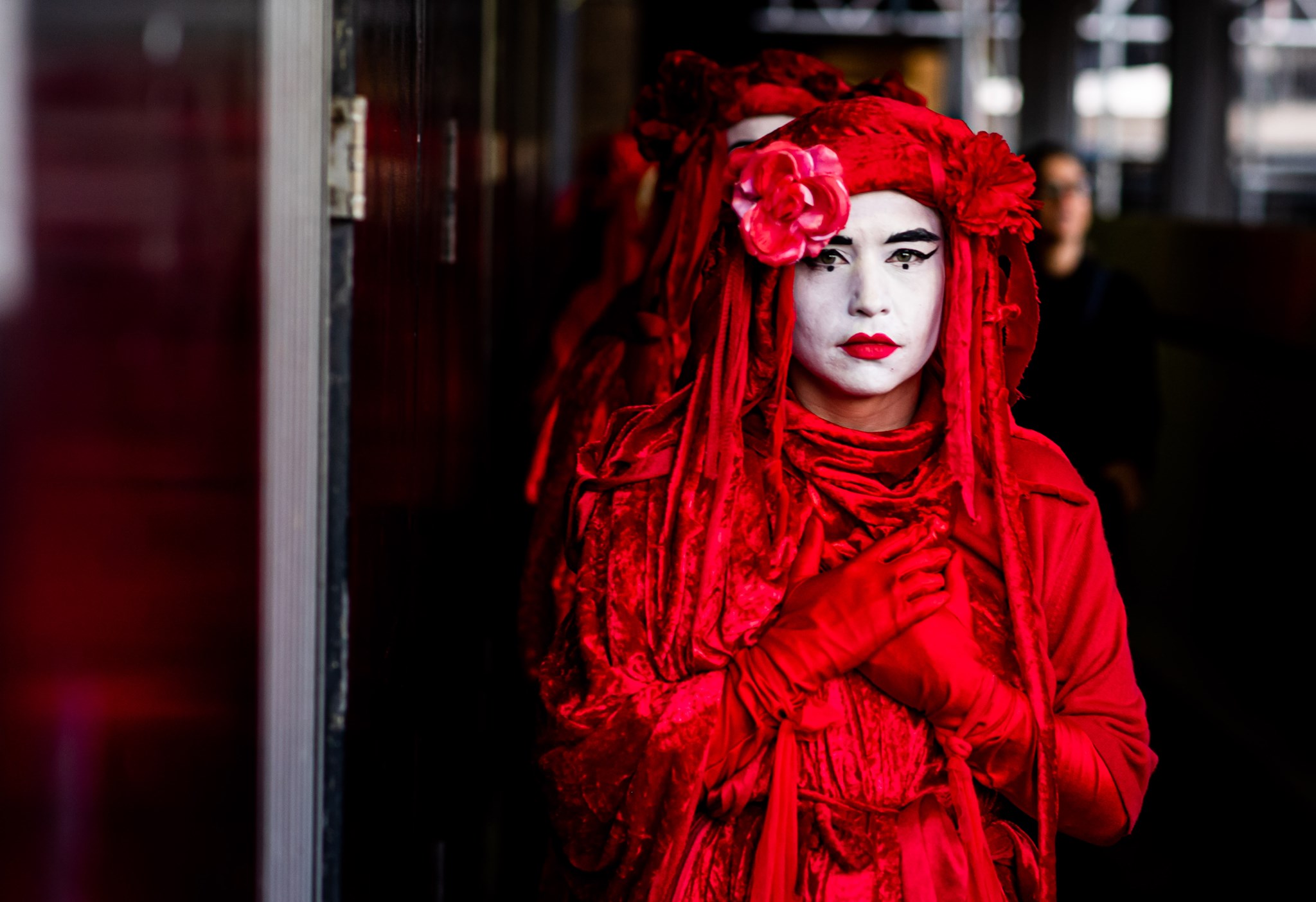 Love
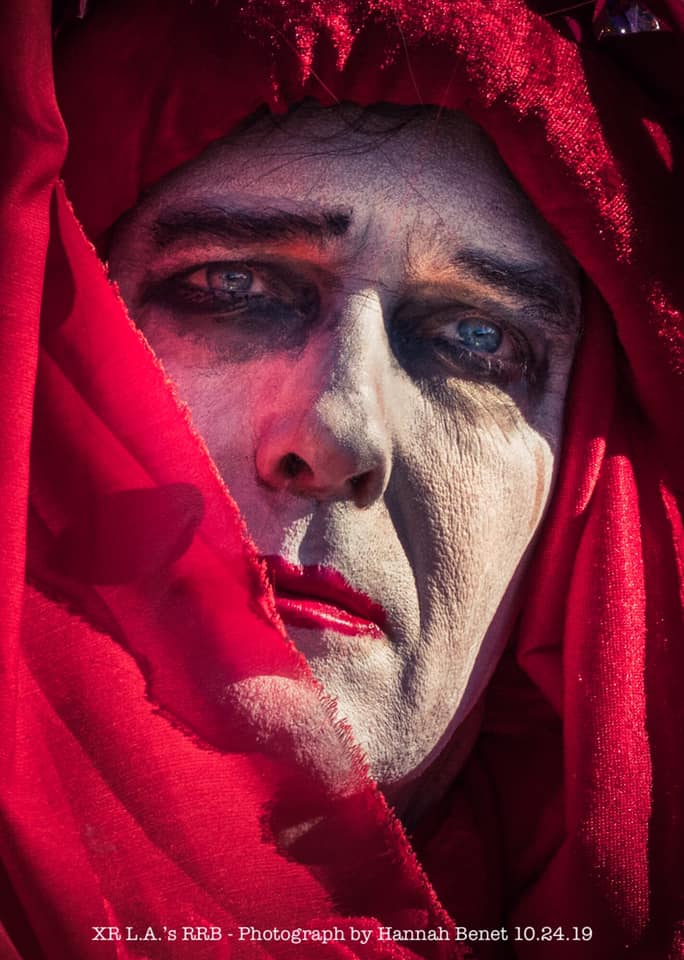 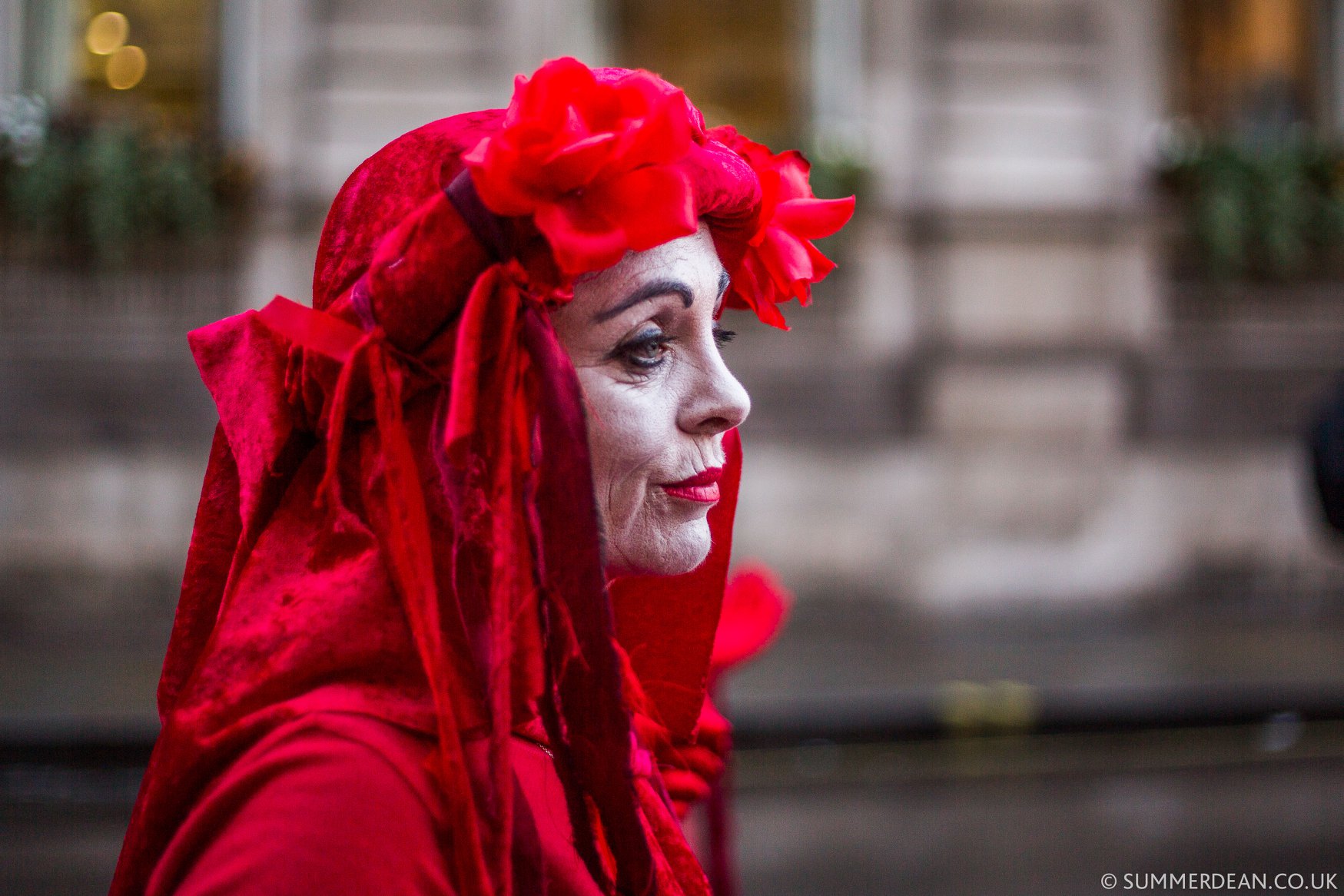 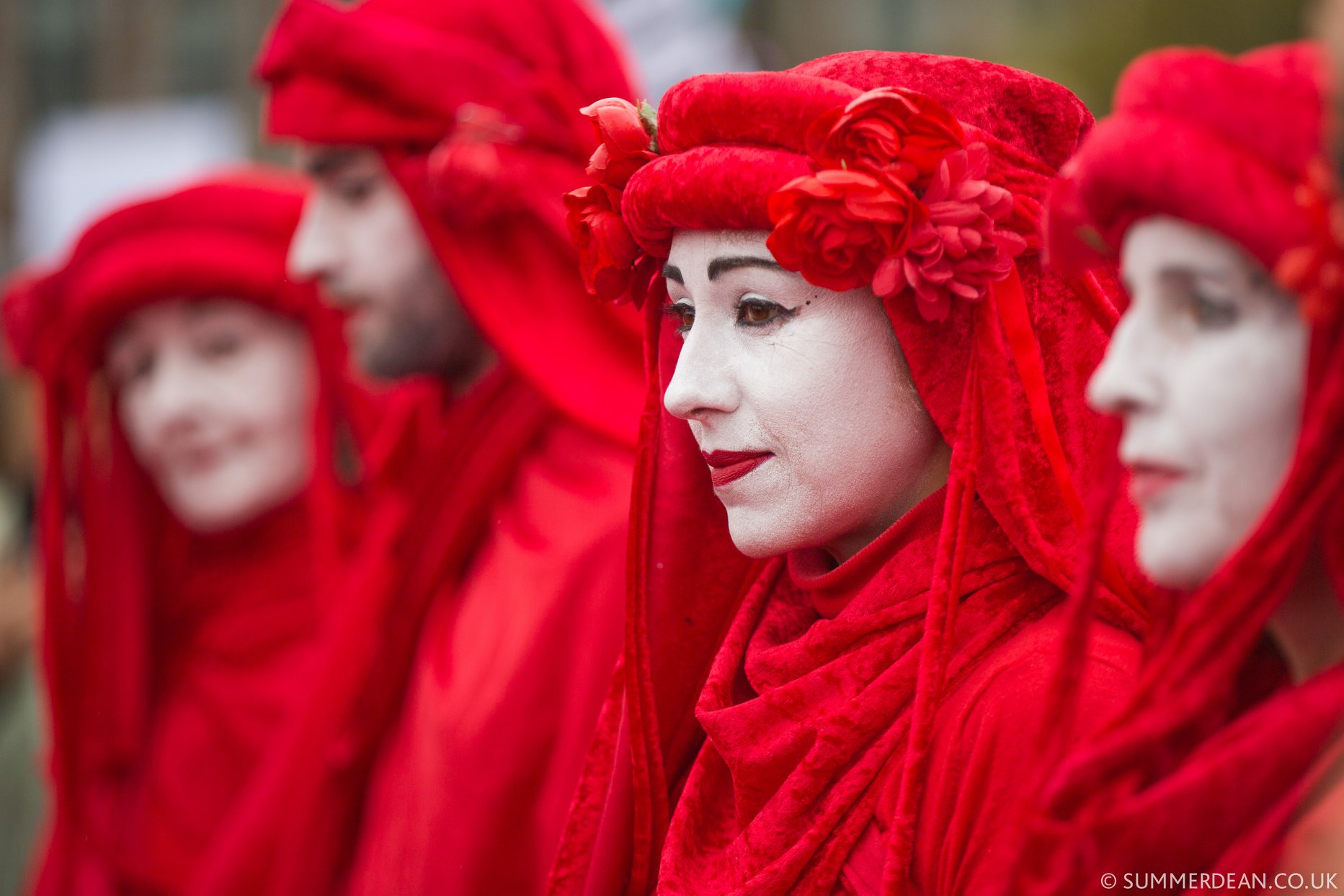 Facial Expressions